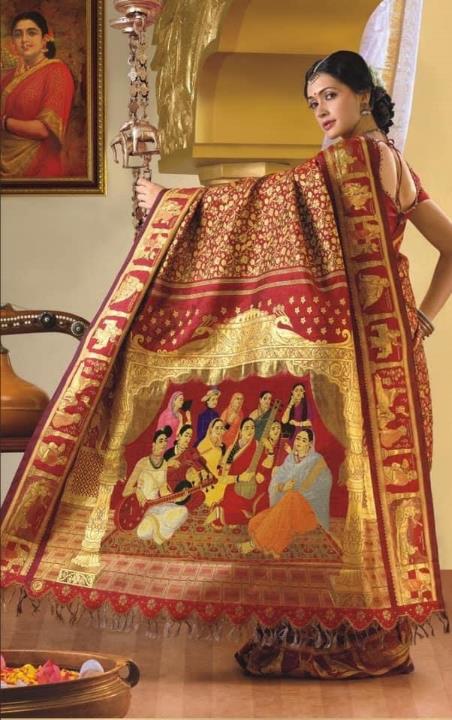 the sari
An ancient garment, adaptable for any culture


Navin Patel
Guinness World of Records 2014
[Speaker Notes: After this introduction, you’ll drape on yourselves, then over objects and finally slash before sharing feedback

This was the world’s most expensive sari in 2014, which is now over £130,000]
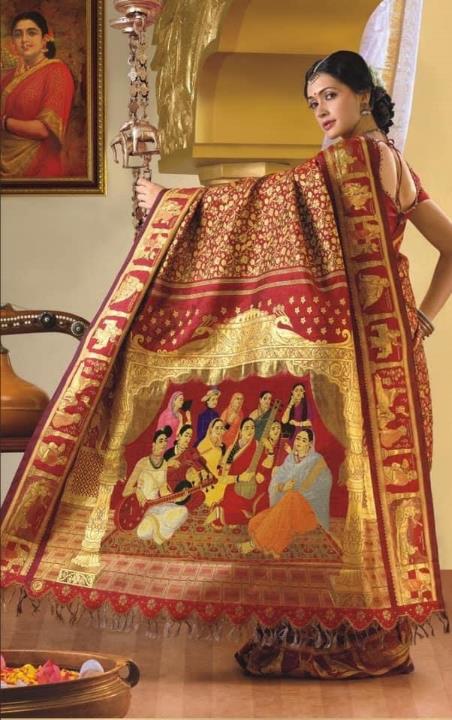 Exquisite detail
On the world’s most expensive sari
In 2014, sari this entered the Guinness World Records worth £140,000 at today’s prices

"The silk sari is made up of navratna stones like diamond, emerald, ruby, yellow sapphire, sapphire, topaz, pearl, cat's eye and coral
It also has embroidered in metals such as gold, platinum and silver" explains Ramesh Raja, Chennai Silks

Navratna stones are believed to hold special powers in the cosmos

Named the 'Vivaah Patu' sari, it features the reproduction of 11 paintings by Indian art icon Raja Ravi Varma and it was designed by the director of Chennai Silks, Sivalingam
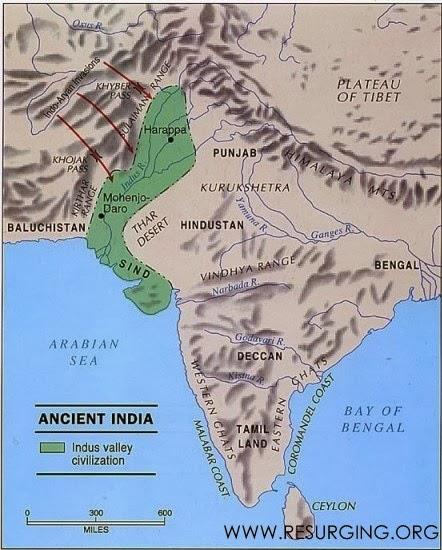 5000 years old
The history of Sari-like drapery can be traced back to the Indus Valley civilisation, which flourished during 2800–1800 bce around the northwestern part of the Indian subcontinent

Cotton was first cultivated and woven on the Indian subcontinent around the 5th millennium bce
[Speaker Notes: Cotton was first spun about 5000 by whilst the sari originates from the Indus Valley about 2800 by and was the first zero waste garment]
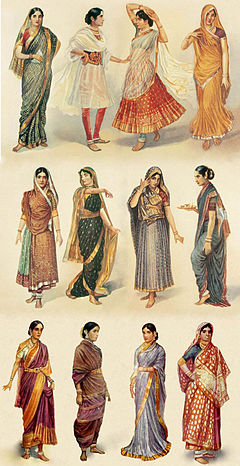 Evolution and history
Sari is the national garment for Indian women and 
the men's version is called a Dhoti (loose trousers) 
which is mostly paired with the Kurta (jacket / shirt)

The sari was known to be one of the first zero waste garments , many countries and cultures have taken this idea a rapping long length of fabric around them with their own method of draping
The Greeks the Egyptians as well as large parts of Asia and Africa have all created their own unique garments
6 metres long
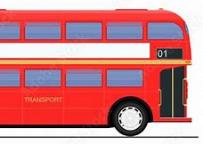 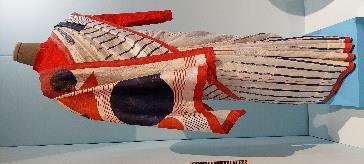 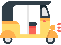 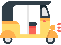 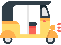 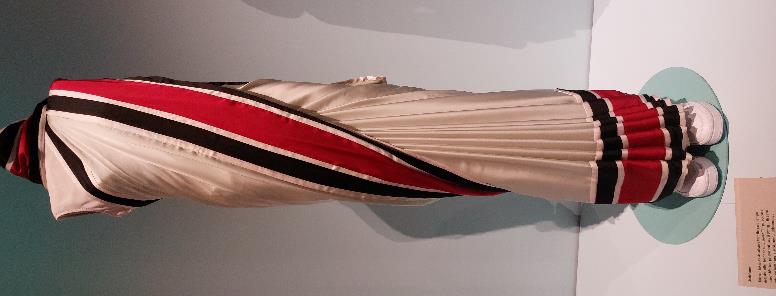 The standard length of a sari is 18 feet long, includes a piece for the sari blouse, which is known as a choli and is woven at the same time
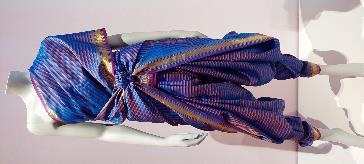 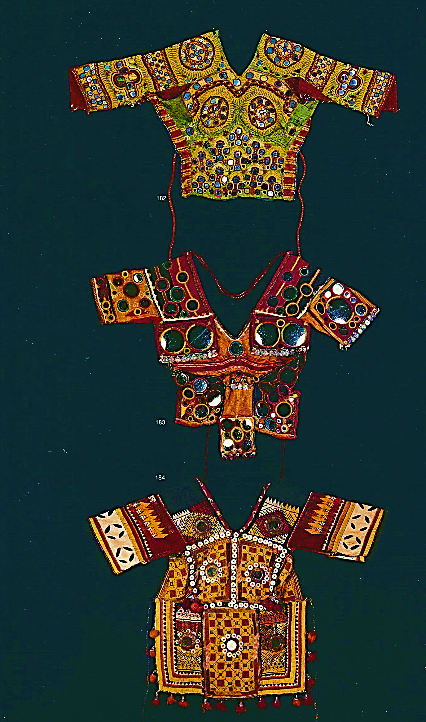 Ghagra	Choli	Pallu
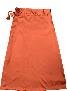 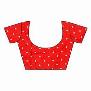 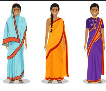 The sari is worn with an 
underskirt petticoat known as Ghagra and 
short-fitted blouse known as a Choli
the loose end draped over the shoulder is known as the Pallu

Here you can see mirrors sewn in to the Choli whilst the pattern reflects the region
Dreamstime.com
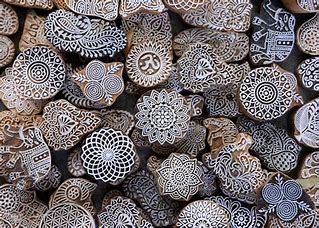 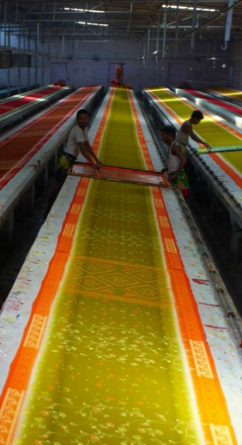 Craftsmanship
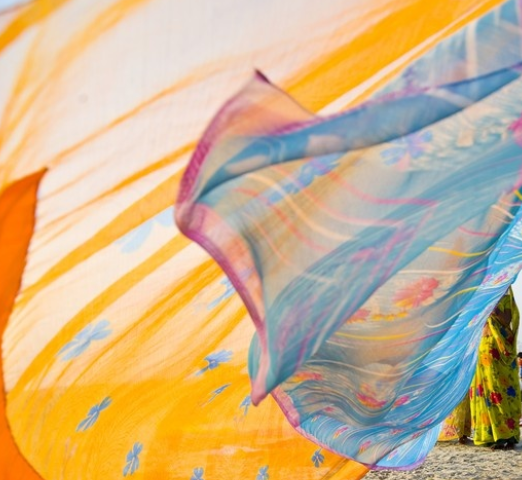 There is no need for any two saris to be the same and women take pride in having something unique

The number of ways it can be embellished is endless
Woodblock to create repetition
Dyes local to an area
Hand painted designs
Gold threads
Jewels
Beads
Laser cutting
Fabrics
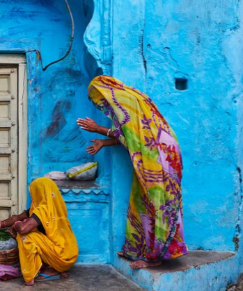 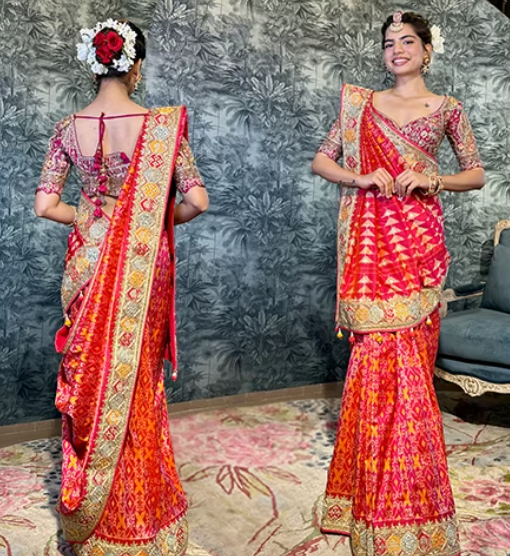 Colour
Is often crucial to the occasion
marriage
Different colours are worn during the festival months

For weddings, the brighter, the shinier, the better
correct negative energy
widow
vigilantes
[Speaker Notes: Black - Corrects negative energy
White - Mourning
Pink – Vigilante groups]
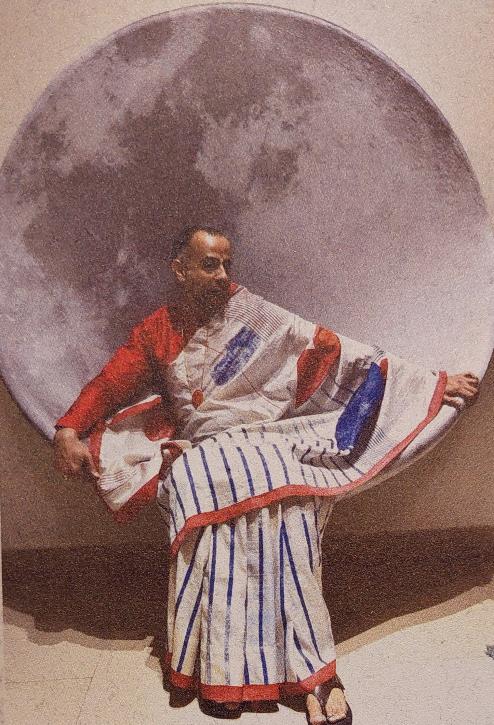 Hijras
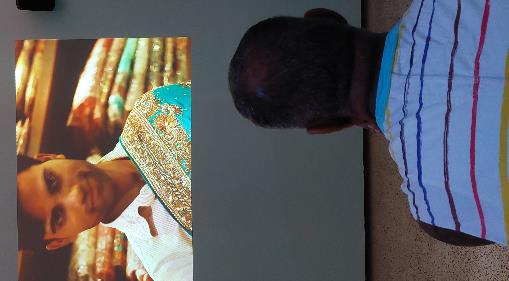 Hijras are often born male but look and dress in traditionally feminine ways 

Many, but not all, choose to undergo a castration ceremony, removing their male genitalia as an offering to Hindu goddess Bahuchara Mata

Other hijras are born intersex
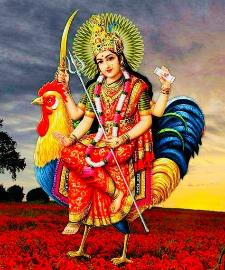 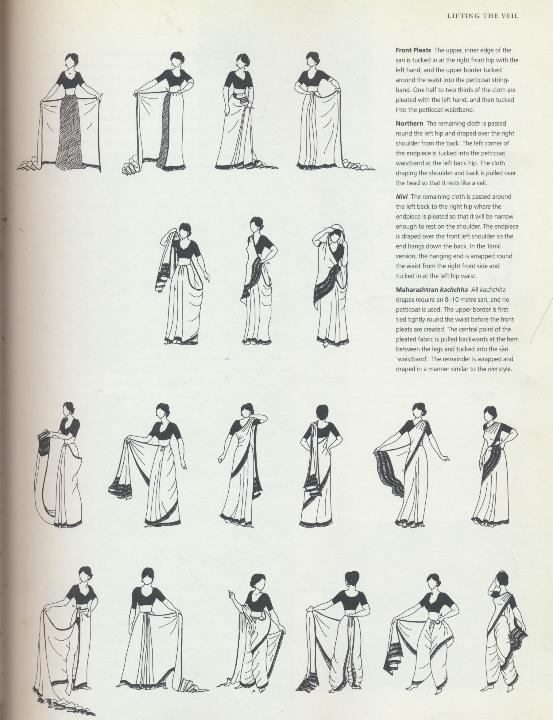 Identity and Practicality
With 650,000 villages in India, it is inevitable that women have evolved different methods of draping the sari to create identity and practicality

Working in the fields, preparing food on the floor, as well as modesty in more personal matters, require a a very practical style of draping a sari
A woman who doesn’t work and has staff will of course have time to drape more complex styles

Identity shows through social status, caste and denomination of faith with colour, fabric and style all playing a part
TASK 1
60 minutes
Live draping together
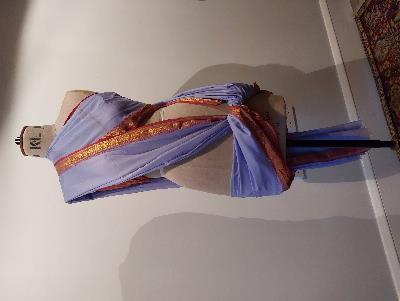 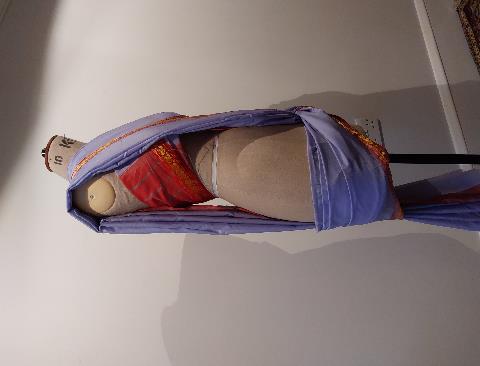 Drape on your partner using certain areas of the sari drapes like
the pallu etc or one of the three illustrations
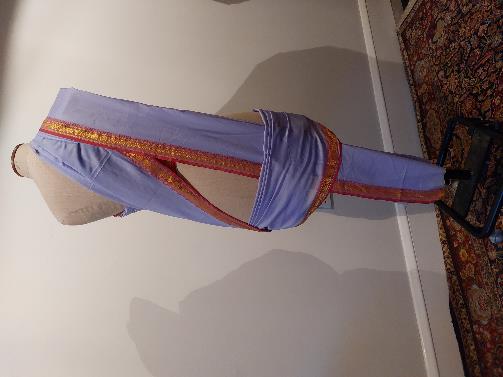 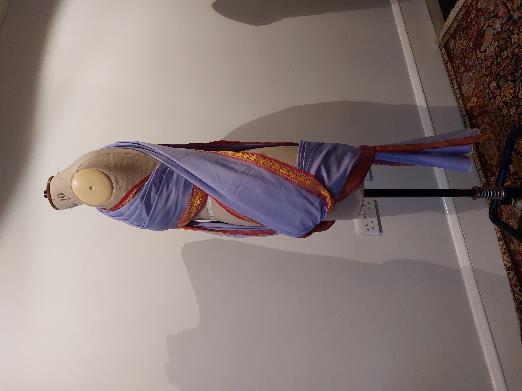 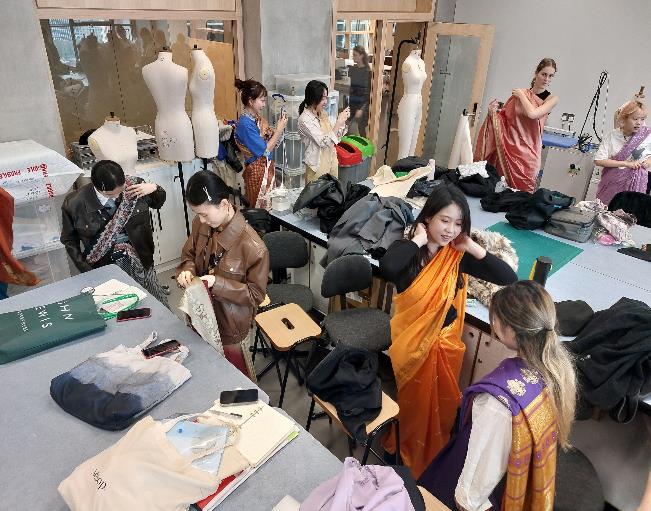 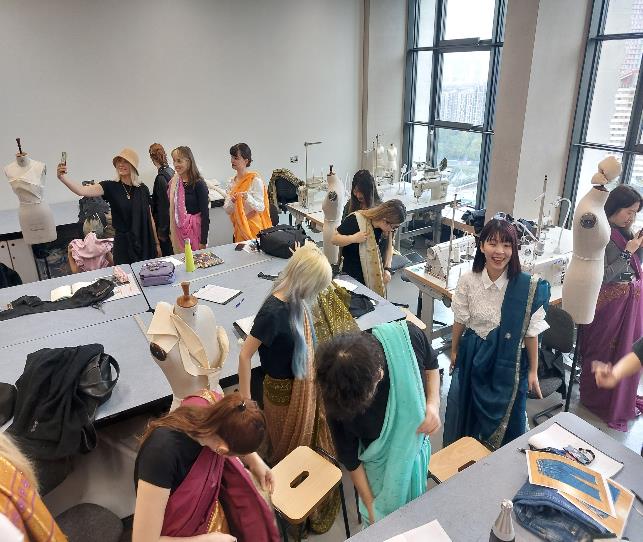 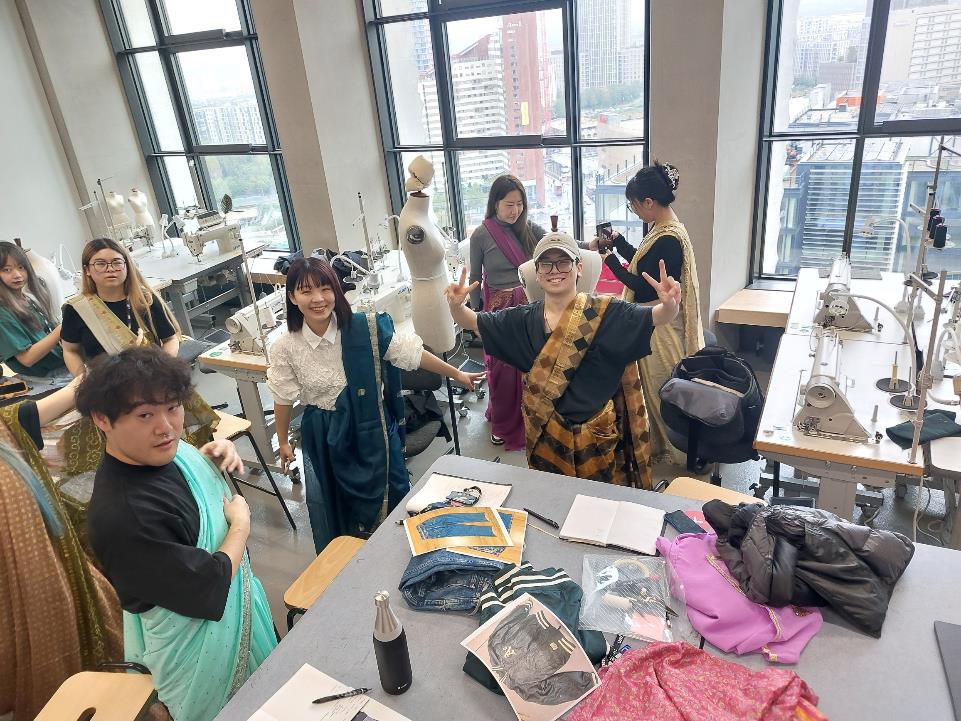 TASK 2
90 minutes
Drape to create shape
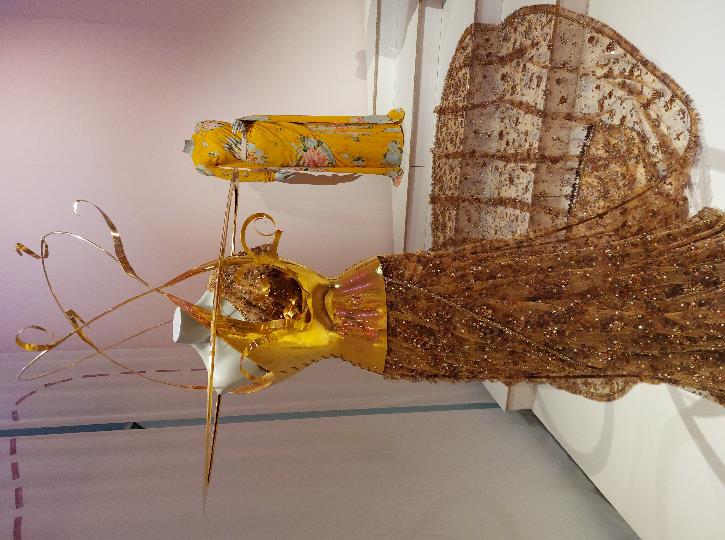 Drape over objects or constructions on the mannequin which then can be removed 

For drapes, using folding and pleating methods
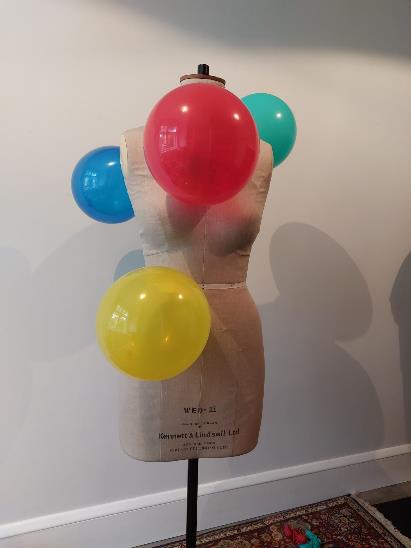 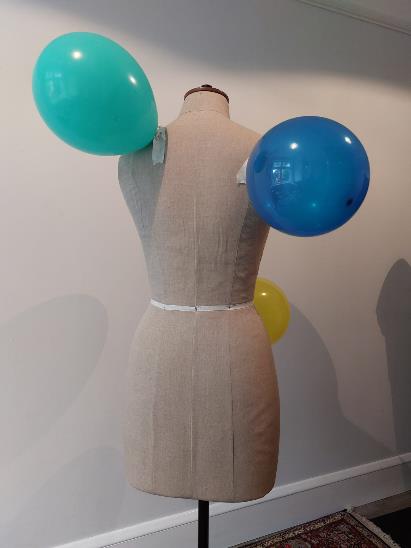 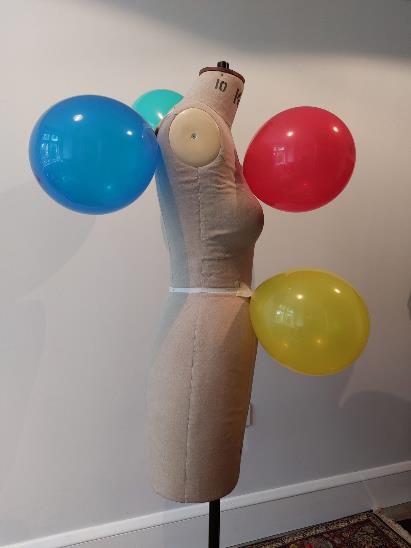 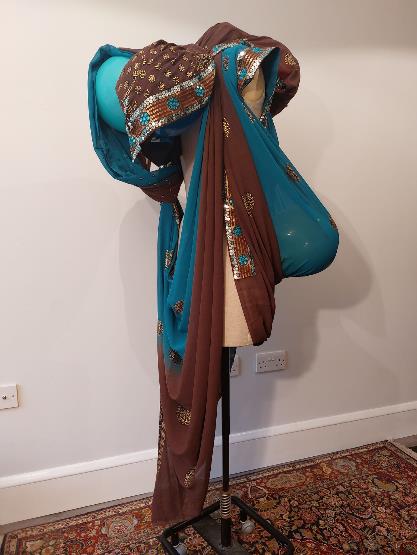 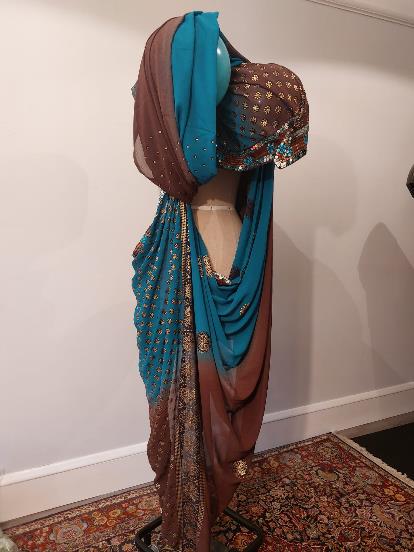 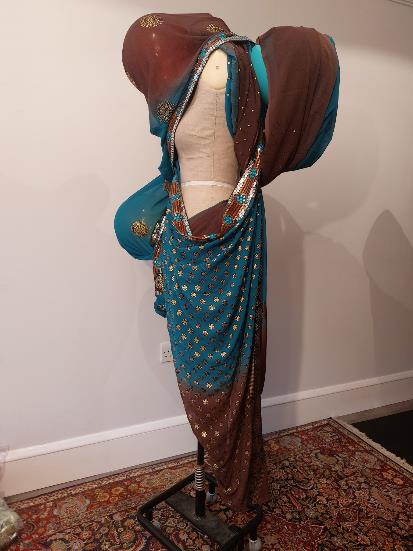 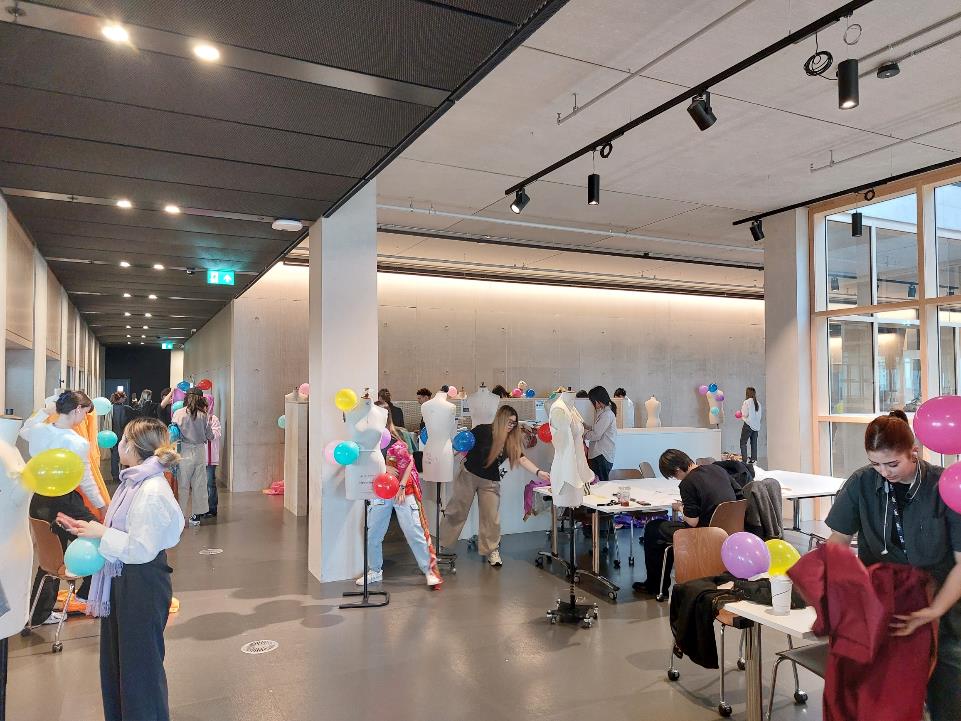 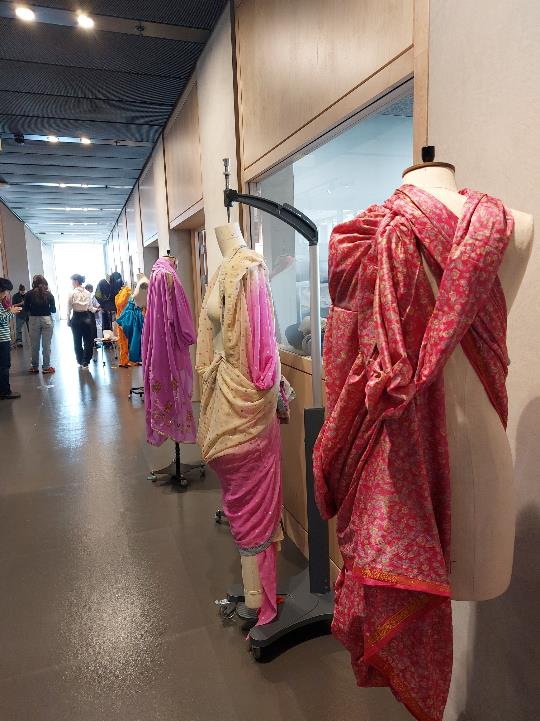 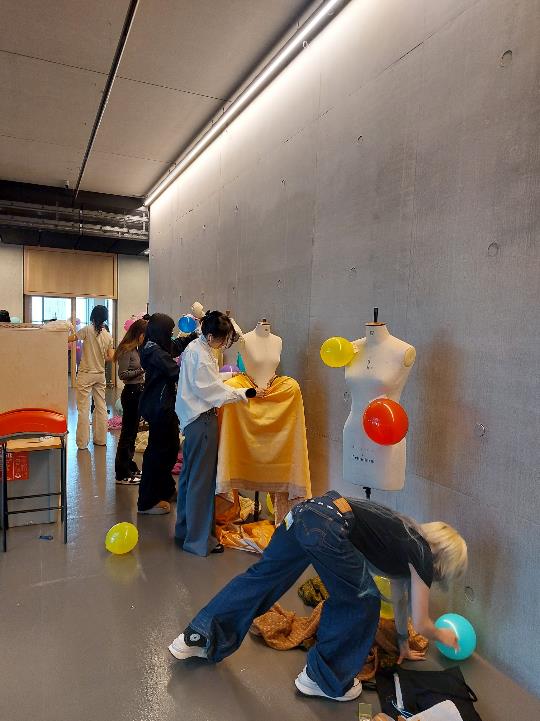 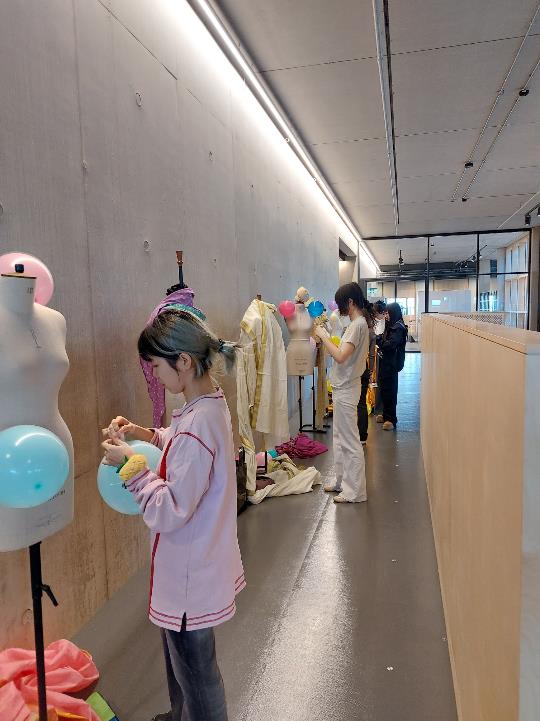 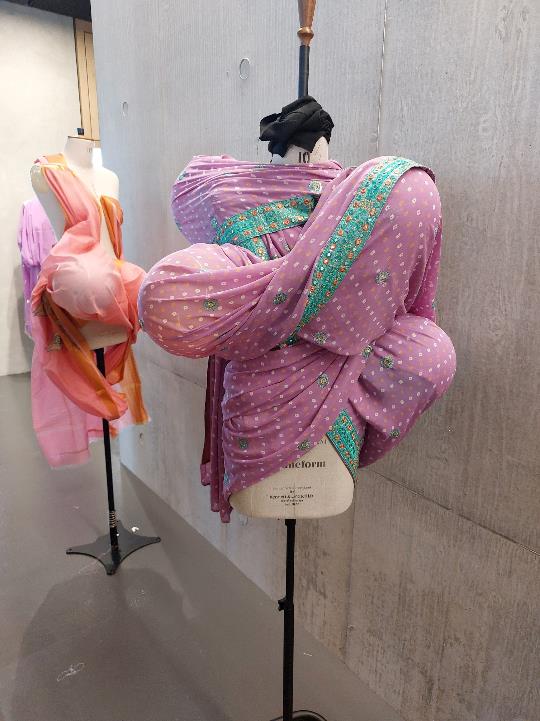 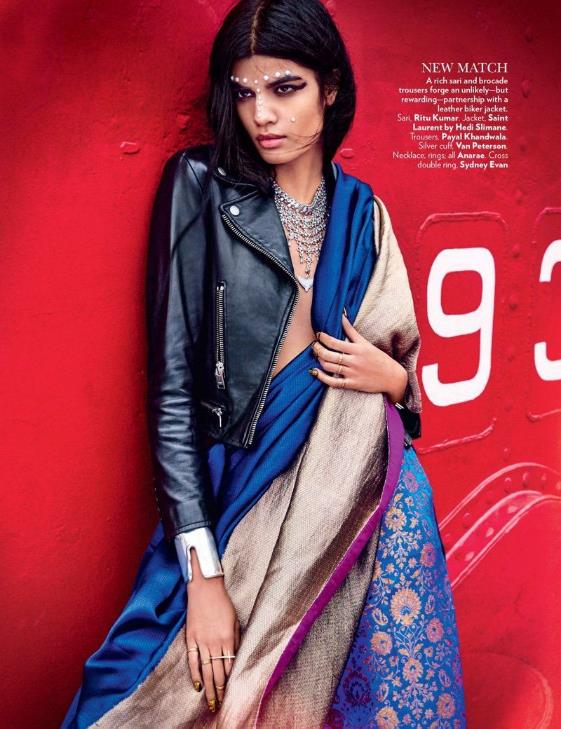 TASK 3
120 minutes
Create a new garment through
CROSS-POLLINATION
Use your sari drape, 
then take a with zero waste pattern,
cross-pollinate with historical or modern garment to create a whole new garment 

You are allowed to slash fabric or 
cut out triangles, circles or squares 
but must reuse all the pieces to create zero-waste
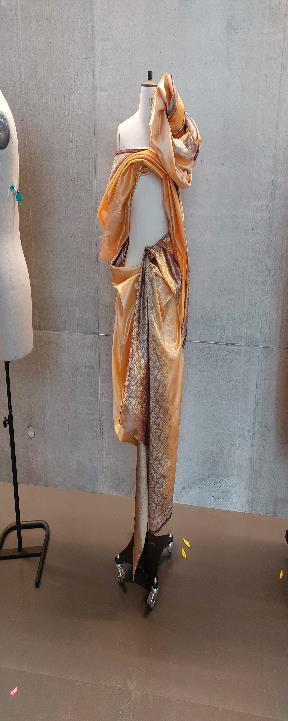 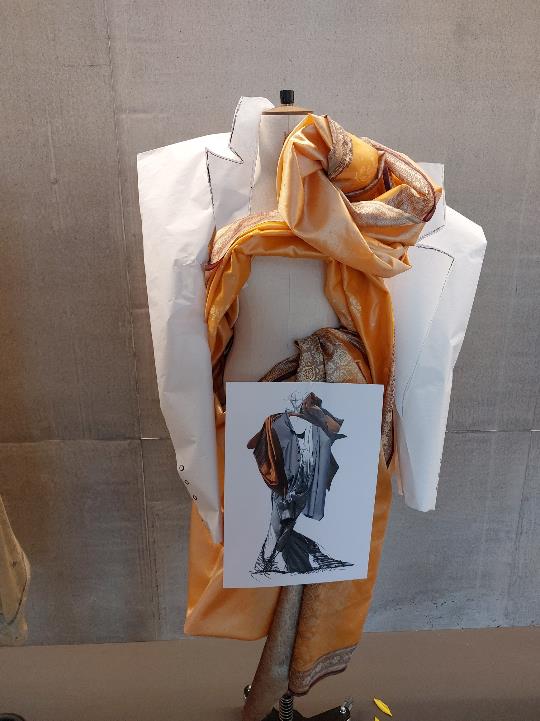 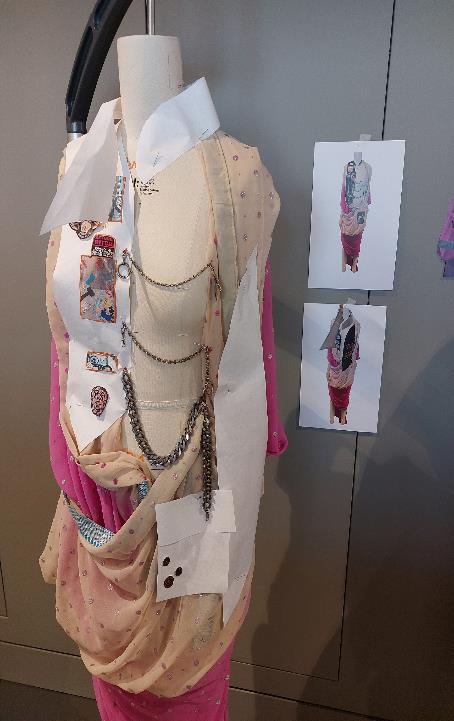 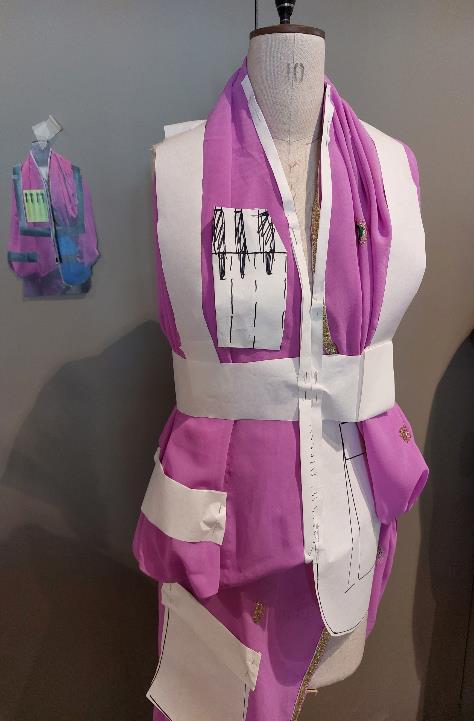 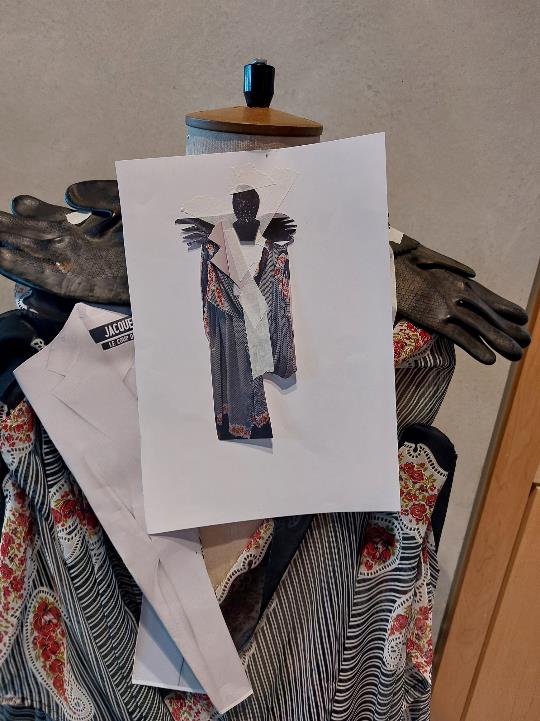 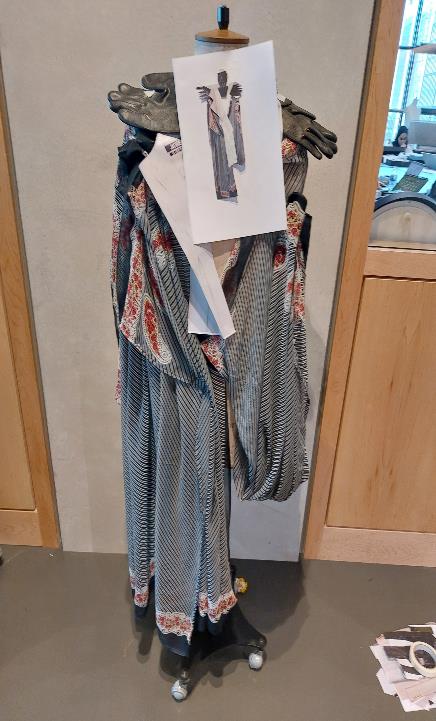 Crossing time
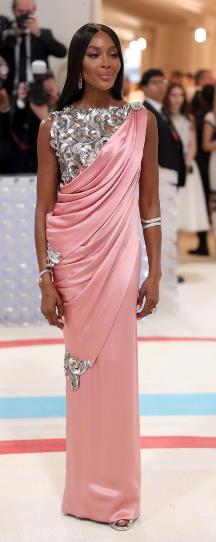 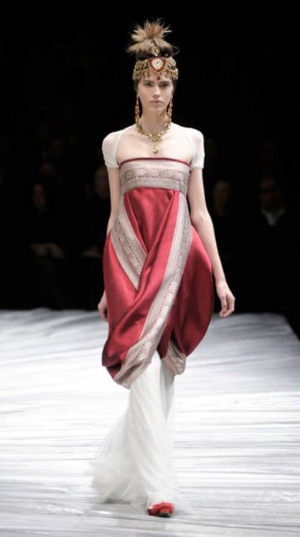 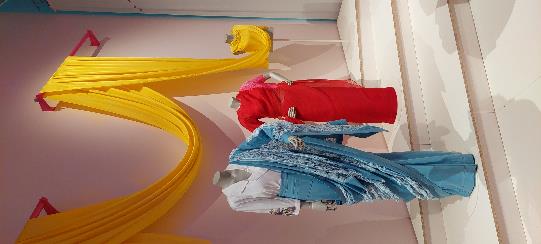 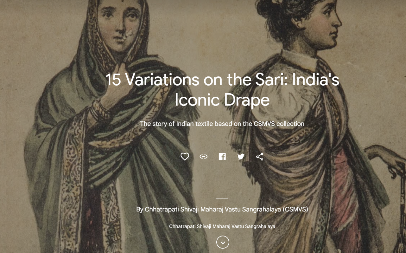 Sources and credits
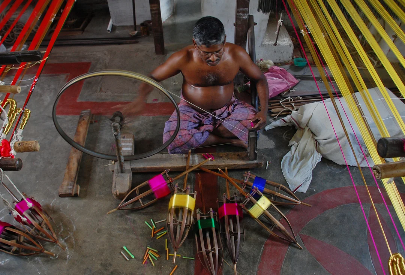 - 15 Variations on the Sari: India's Iconic Drape — Google Arts & Culture
	- The story of the sari in India and beyond (nationalgeographic.com)
	- How Gen Z is putting a fresh spin on a centuries-old fashion - BBC Culture	- How-to Drape Films - The Sari Series
	- https://rmit.pressbooks.pub
	- https://www.kalkifashion.com/
	- Navratna Gemstones: The 9 Celestial Stones – Precious Earth
	- What are aniline dyes? - The Dreamstress
	- Traditional silk saree weavers of Kancheepuram- The New Indian Express
	- Krishna saris.com
	- mirraw.com
	- bbc.co.uk
	- gfa.org
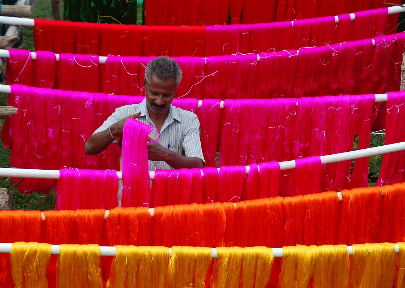